Cosc 2030
Sorting Data
Data
When the data is unsorted (or unknown if it is sorted)

we turn to sorting algorithms.
Sorting.
We are going to look at these 
Bubble
These least efficient and slowest, but simplest to code.
insertion
Heap
merge 
quick
likely the fastest and most general one
There are more, we are just looking at the more common ones.
Couple of terms.
"in place" sorting:
The sorting algorithm uses a small constant extra amount of space, but modifies the "array" of data.
insertion, selection, and quick do not use any additional space.
When we can't get it all in memory, example for huge data sets.
"external sorting"  merge sort can be used in cases for external sorting.
We smaller sort sections of the data that fit in memory,  and then sort together normally files  into one larger file.
Bubble sort
Bubble sort
It's the simplest to write.
And is the slowest one.


It's written in to two for loops.
each element is compared with its adjacent element
if first one is smaller, then switch it.
Bubble sort code
int arr[8] = {6,5,3,1,8,7,2,4}

for(int i=1, i<=8, i++) 
  for(int j=0, j<8-1; j++) 
     if (arr[j] > arr[j+1])
        swap(arr[j],arr[j+1]);
This is actually the worse version of bubble sort.
How many compares?

Why?
Think about the j's loop.
Bubble sort code v2
int arr[8] = {6,5,3,1,8,7,2,4}

for(int i=1, i<=8, i++) 
  for(int j=0, j<8-i; j++) 
     if (arr[j] > arr[j+1])
        swap(arr[j],arr[j+1]);
This version is better, but still very slow

Again, lets count the compares?
Bubble sort code v3
Cocktail shaker sort or the bidirectional bubble sort
it differs from a bubble sort in that it sorts in both directions on each pass through the list. 
It provides some performance improvements, but not enough to make it useful
insertion sort is preferred for simple sorts.
https://en.wikipedia.org/wiki/Cocktail_shaker_sort
Insertion Sort
Insertion Sort
It takes one unsorted element at a time and sorts it into place.
it swaps the element until it is sort into place.
There is a partially sort list on the "left" side and then unsorted elements are "right" side are sorted into place one at a time.
Until the "left" side is full sorted list.
insert sort with Romanian folk dance: https://www.youtube.com/watch?v=ROalU379l3U
Insertion Sort code
int temp, j, i=1;
while(i< size) {
  temp = arr[i];
  j = i-1;
  while(j>=0 && arr[j] > temp) {
    arr[j+1] = arr[j];
    j--;
  }
  arr[j+1] = temp;
  i++;
}
It's good for small lists
It's not very efficient compared to algorithms coming next
[Speaker Notes: almost sorted.]
efficiency questions
It is very fast in two cases of the data
already sorted.  It takes one pass
?

Why say its good for small lists?

Is there a data set that would be the worst?
merge sort
Merge sort
Merge sort is a divide and conquer algorithm that was invented by John von Neumann in 1945
how it works:
 Divide the unsorted list into n sublists, each containing one element 
a list of one element is considered sorted
Repeatedly merge sublists to produce new sorted sublists until there is only one sublist remaining. 
This will be the sorted list.
Merge sort has two parts.
Part 1
 Divide the unsorted list into n sublists, each containing one element 


This part is done recursively.
We want a sublist of 1, which is a sorted list.  

Note, this code won't compile. 
Missing a few bits, so it can be shown easily.
void mergeSort (array, left, right, size) {

  if (left < right)  {  
    int mid = left +((right-left)/2);    

    mergeSort(array, left, mid, size);
    mergeSort(array, mid+1, right, size);
    //merge is part 2!
    merge(array, left, mid, right, size);

   }
}
merge method
The job of this method is sort together to the two sorted lists.
We can't do this in place either.  (ie need more memory)
why?  (think of an example why it won't work).

First create a new array for both left and right side.
Then copy the values into place from left and right depending on which one has the "smallest" value
assuming ascending sort.
merge method (2)
merge(array, left, mid, right, size) {
  int sizeofleftarray = mid - left +1;
  int sizeofrightarray = right -mid;
  int leftarray[sizeofleftarray];
  int rightarray[sizeofrightarray];

  //use loop to copy data out of array for left array
  //use loop to copy data out of array for right array
merge method (3)
//now pick value that is smaller from either left or right array, until all values are in, or one array has been used up.
  leftpos =0; rightpos =0; position = left;
  while (leftpos < sizeofleftarray &&    //left is not done
         rightpos < sizeofrightarray &&  //right is not done
         position < size)             {  //don't overflow the array

     if (leftarray[leftpos] <= rightarray[rightpos]) {
        array[pos] = leftarray[leftpos];
        leftpos++;  //move the position for the left array
     } else {
        array[pos] = rightarray[rightpos];
        rightpos++;  //move the position for the right array
     }
     pos++;  //move the position for main array.
  }
Merge (4)
//make sure add the remainder data from the left/right array
  while (leftpos < sizeofleftarray  &&
          pos < size) { //just case we done with both
    array[pos] = leftarray[leftpos];
    pos++;  leftpos++;
  }
  while (rightpos < sizeofrightarray  &&
         pos < size) { //just case we done with both
    array[pos] = rightarray[rightpos];
    pos++;  rightpos++;
 }
} //end of merge method
efficiency of merge sort
This is another one that is very fast on sorted lists.
One pass through the entire list.
On average and worst case
it's pretty good.  faster then insertion sort and bubble
nlogn is the timing, but we are not worrying about that in this course.

The issue with merge is space.
It takes up the size of the list in extra memory. (last iteration)
If you lists are very big, then twice the memory space could be an issue.
last notes.
Because of the "merge" part  merge sort is idea for things can't get completely into memory.
or sorting from multiple datasets in files.
Sort the data in each file, then merge two files together.
merge sort is also an idea candidate for High performance computing system, where we have many nodes working together to sort.
each node sort a small section and then other nodes merge the data in parallel.
heap sort
Heap sort
Heapsort was invented by J. W. J. Williams in 1964.
He also presented the heap data structure at the same time.

This is a in-place sort and is similar in nature to a selection sort.
We have a unsort and sorted area of the data.
2 step algorithm
build a heap out of the array.  (think priority queue here)
repeat, from last to first position.
swap the root element with the current last element, and then update heap.
heap sort code.
Done with two methods:
heapify which creates the heap (priority queue) where the left most position is the largest number
heapsort
first calls heapify
second loops get the largest, then calls heapify again.
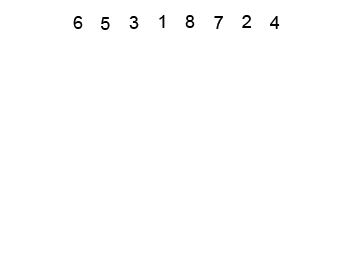 heapify
void heapify(arr[], size, index) {
  int largestPos = index; //set the largest as the root
  int leftChildPos  = 2*index+1; //get left child with offset
  int rightChildPos = 2*index+2; //get right child by offset
  
  if(leftChildPos<size && arr[leftChildPos]>arr[largestPos])
    largestPos = leftChildPos; //we found a new largest
  if(rightChildPos<size && arr[rightChildPos]>arr[largestPos])
    largestPos = rightChildPos; //we found a new largest

  if(largestPos != index) {
    swap(arr[index], arr[largestPos]);
    heapify(arr, size, largestPos);
  }}
First thing to remember
a heap can be represented in an array, since it full tree.


to be a heap, both children must be less then it's parent.
if there are not, then swap right first, it is bigger, otherwise, the left.

since we changed the heap tree, make sure the heap property is still satisfied.
heapify  Visually.
heapify will be called initially like this:
for(int i = size/2 - 1; 
    i>=0; i--) {
    heapify(heap,size,i);
}
heapify(arr, size=8, index=3)
largestPos =3
leftchildpos =7 and rightchildpos=8

since value at 7 is greater then position at 3
plus 8 is greater then size
switch position 3 and 7
call heapify with index of 7.
heapify  Visually (2)
heapify(arr,8,index=7)
no changes, since no children
from the loop
heapify(arr,8,index=2)
largestPos =2
leftchildpos =5 and rightchildpos=6
pos 5 is greater then position 2 and not position 6
switch leftchildpos and call heapify again with index 5
heapify  Visually (3)
heapify(arr,8,index=5)
no changes, since no children
from the loop
heapify(arr,8,index=1)
largestPos =1
leftchildpos =3 and rightchildpos=4
position 3 is not greater then 1, but position 4 is greater
switch rightchildpos and call heapify again with index 4
heapify  Visually (4)
heapify(arr,8,index=4)
no changes, since no children
from the loop
heapify(arr,8,index=0)
largestPos =0
leftchildpos =1 and rightchildpos=2
position 1 is greater then 0 and  position 2 is greater, but smaller then 1.
switch leftchildpos and call heapify again with index 1
heapify  Visually (5)
heapify(arr,8,index=1)
position 3 is smaller then position 1
position 4 is also smaller then position 1

The loop exits.
This now meets all the requirements for heap properties
reminder: 
max heap: value of each node is less then or equal to the value of its parent with the max value at the root
heap sort
void heapSort(int heap[], int size) {
  for(int i = size/2 - 1; i>=0; i--) {
    heapify(heap,size,i);
  }
  for(int i = size-1; i>=0; i--) {
    // Move current root to end
    swap(heap[0], heap[i]);
    // call heapify on the reduced heap
    heapify(heap, i, 0);
  }
}
heap sort visually
swap(0, 7)
call heapify(arr, size=7, index=0)
The size change is important!
largestPos =0
leftchildpos =1 and rightchildpos=2
position 1 is greater then 0 and  position 2 is greater then position 0 and position 1.
switch rightchildpos and call heapify again with index 2
heap sort visually (2)
heapify(arr, size=7, index=2)
largestPos =2
leftchildpos =5 and rightchildpos=6
position 5 is greater then 2 and  position 2 is greater, but not greater then 5
switch leftchildpos and call heapify again with index 5
heap sort visually (3)
heapify(arr, 7, 5)
no changes, since no children


heapify is done
heap properity has been restored.
heap sort visually (4)
swap(0,6)
again size shrinks, the right side has the sorted array
heapify(arr,6, 0)
which restore the heap property
And loop until size is 0, which is when we have a sorted list.
efficiency
the first heapify call has to check every spot in the array.
but after that it's very quick
The nice thing about heap sort is the worse case, average case and best case are the same, no matter the what data it used
nlog2n
quick sort
QuickSort history
The quicksort algorithm was developed in 1959 by Tony Hoare
started when he discovered insertion sort would be to slow.
He actually bet his boss (six pence) his code was faster then shellsort
He won the bet.
published in 1961 and gained widespread adaption.
as the Unix default library sort subroutine
C standard library qsort
variants are the standard for most sort libraries, including java and STL.
Quick sort
it's a divide and conquer algorithm

pick an element as the pivot in the array (in black)
partitioning, reorder all the elements so values less then pivot on the left and greater on the right
we may need to swap the pivot with an element in the array.
make two recursively with each sub array (pivot as the middle)
stop at size 1 or zero array.
Quick-sort with Hungarian folk dance  https://www.youtube.com/watch?v=ywWBy6J5gz8
Pivot!
The pivot value is the most important choice made in this sort.
early versions picked the value in the leftmost element value.
really bad for already/nearly sorted arrays.
Some use a random position, which fixes the above problem.
some use the rightmost element value.
some choose the middle index as the pivot value.
it's recommend the middle value of position for left, mid, and right position of the array.
if choose the left position, it's because value in left is between value in middle and right position.

Many, many, many papers have been written, arguments made, and variants just on the pivot value.
In the end any pivot value /position will work.  But some will be make the algorithm faster then others.
quick sort code
void quickSort(array,left, right) {
  if(left<right) { //not zero or size 1 partition.
    int pivotIndex = partition(array,left,right);

    quickSort(array,low, pivotIndex-1);
    quickSort(array,pivotIndex+1, high);
  }
}
First call partition and figure out pivot.  When it returns, we have the position of the pivot value and everything is ordered
not necessary sorted yet.   smaller then pivot on left, larger on the right.
Now call quickSort again, with the left side and then the right side.  Leaving the pivot out, since it don't need to move that value anymore.
quick sort code (2)
Partition code
different then animation, because it is harder to code, but visually easier to understand.  
Same idea though

we choose the pivot value at the right side.  
Then sort everything from left to right -1
leftIndex is where the "middle" is
and at the end we put the pivot value in the leftindex.
int partition(array[],left, right) {
  int pivot = array[right];
  int leftIndex = (left-1);
  for(int i = left; i< right; i++) {
    if(array[i]<=pivot) {
      leftIndex++;
      swap(array[leftIndex], array[i]);
    }
  }
  swap(array[leftIndex+1],array[right]);
  return (leftIndex+1); //pivot position!
}
efficiency of quicksort.
This generally considered the best sorting algorithm
but heapsort can do better in the worse cases.

The worse case for quicksort is a sort list and the pivot value picked is the smallest value in each partition.  
it goes to n2 algorithm.   This is fixed, by not picking the smallest pivot value.

The best and average cases are n log2n, since we have to make a full pass through the list, no matter what.
Q
A
&